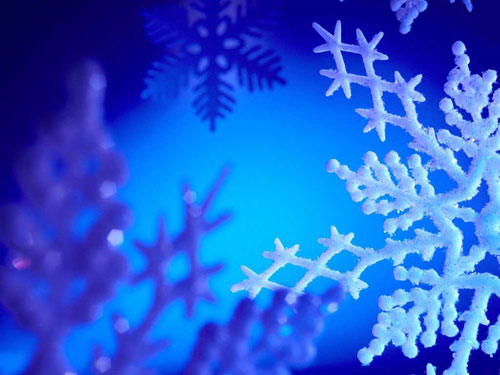 Форма снежинок зависит от погодных     	условий  во  время их образования, поэтому они никогда не бывают одинаковые
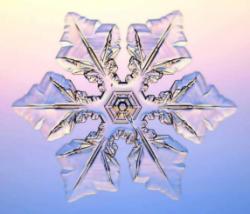 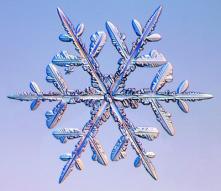 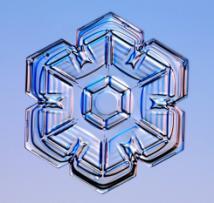 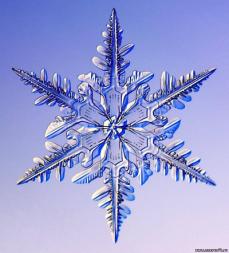 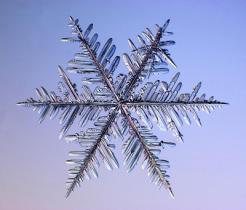 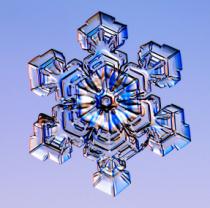 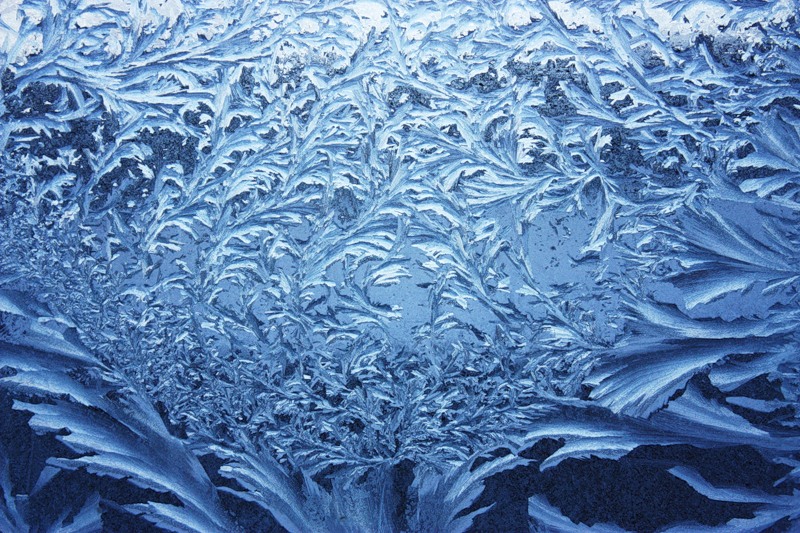 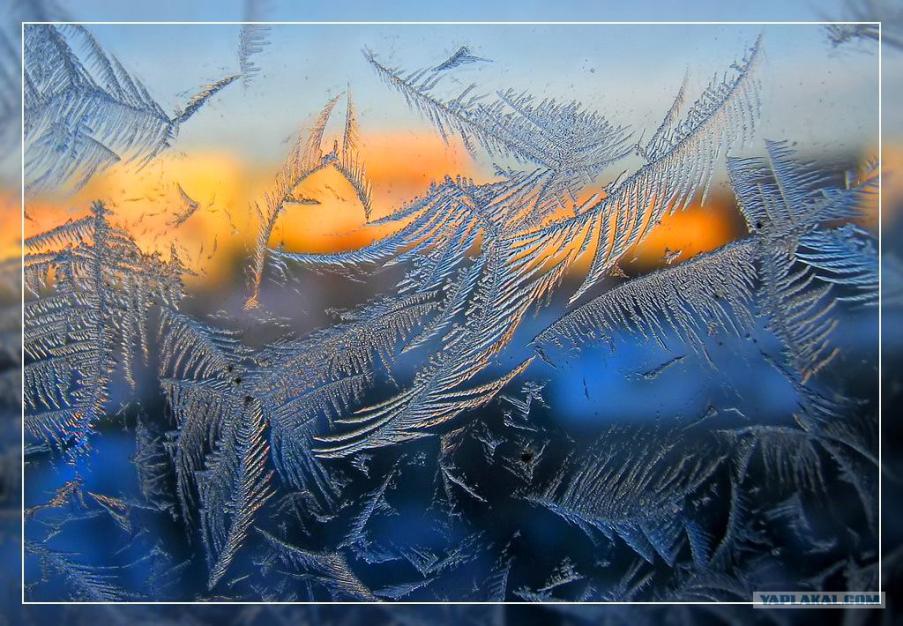 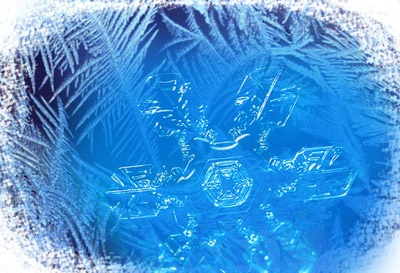 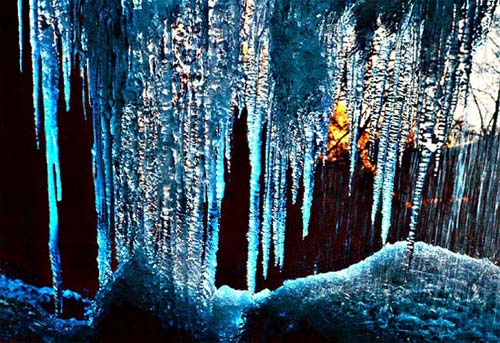 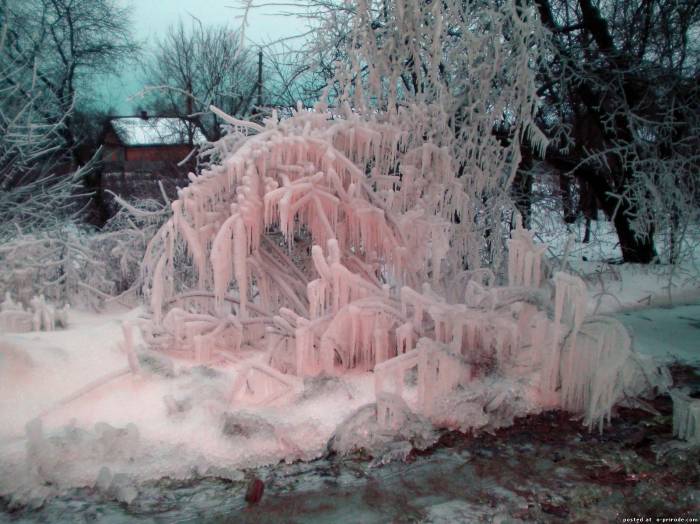 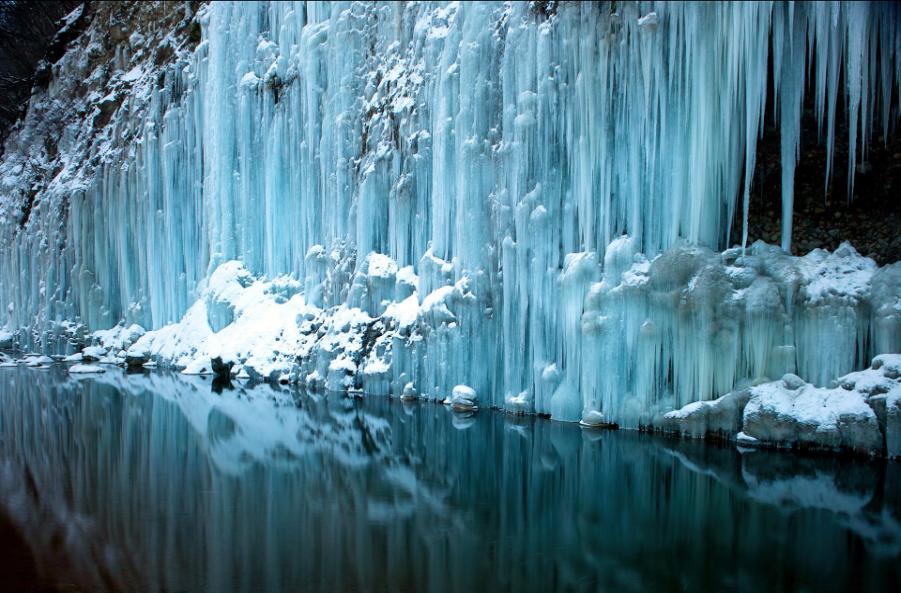 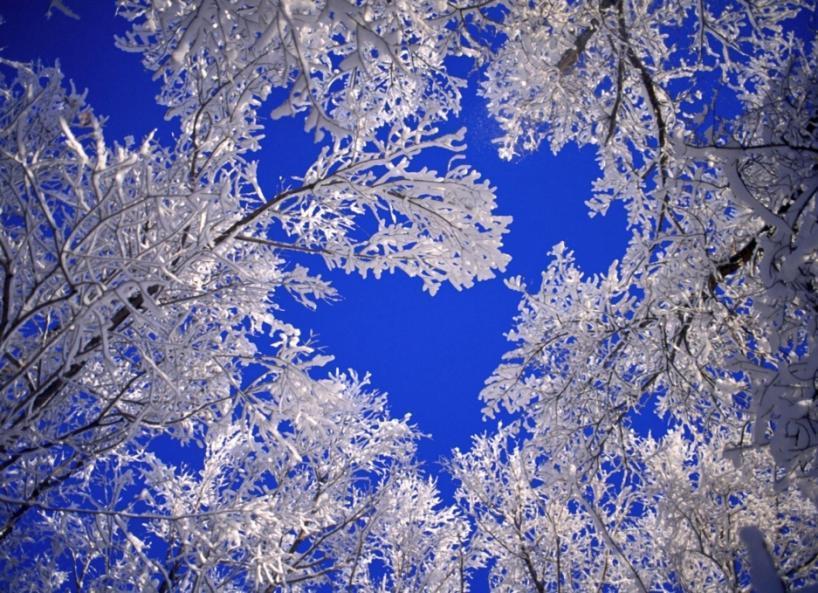 Материалы:
- белая бумага
           - свечка или восковые  мелки        - стаканчик с водой        - акварельные краски        - кисть        - пищевая пленка
Творческий процесс:
- положи белый лист на стол;
- нанеси на лист бумаги свечой     	рисунок;
- поверх готового рисунка нанесите 	слой акварельной краски;
(восковые штрихи от свечки «проявятся», так как они не водостойкие и не смачиваются водой)
    - Накрой рисунок пленкой, чуть  	сдвигая ее и делая складки;
    Оставить пленку на рисунке до полного   высыхания. 

(особенно эффектным получится изображение, фон которого будет темно – синего или фиолетового цвета)
Образец рисунка:
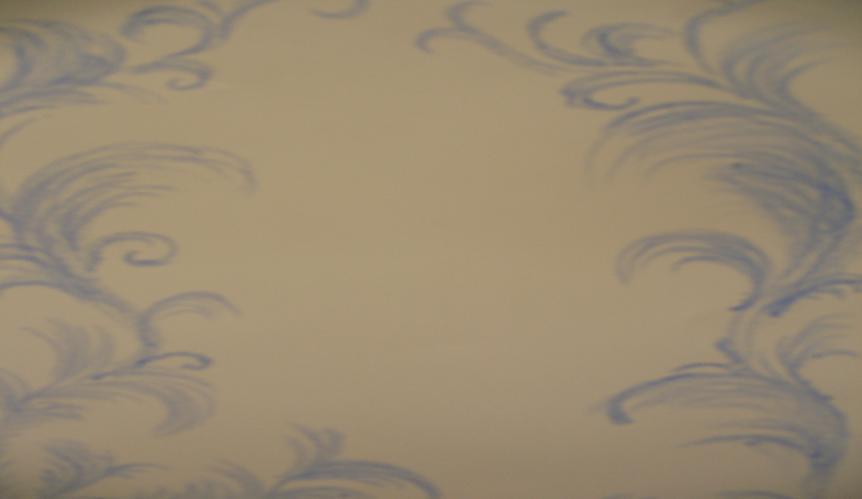 Образец рисунка в цвете:
«ЗАСНЕЖЕННЫЕ   ДЕРЕВЬЯ»
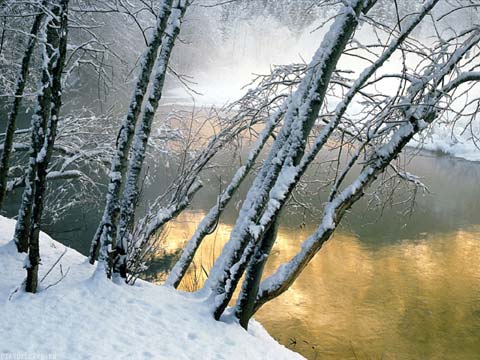 сказка
«Зимнее утро»
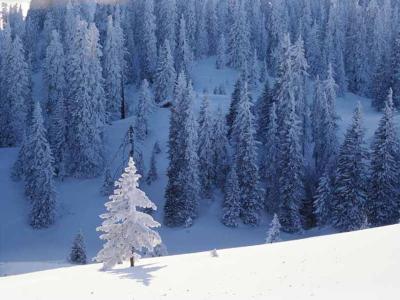 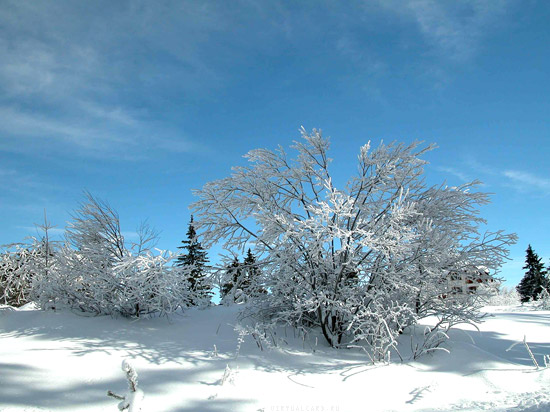 Кляксография трубочкой
«ЗАСНЕЖЕННЫЕ     	ДЕРЕВЬЯ»
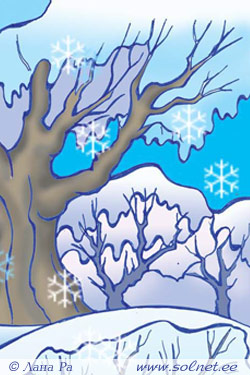 Материалы:
-   тонированная  бумага            	- белая краска
      - стаканчик с водой    -  пластиковая  ложечка  
      - трубочка
Творческий процесс:
1. Зачерпни пластиковой ложечкой белую краску, вылей ее на лист,  сделав небольшое пятно.2. Затем дуй на пятно из трубочки так, чтобы ее конец не  касался ни пятна, ни бумаги.
При необходимости процедуру повтори.
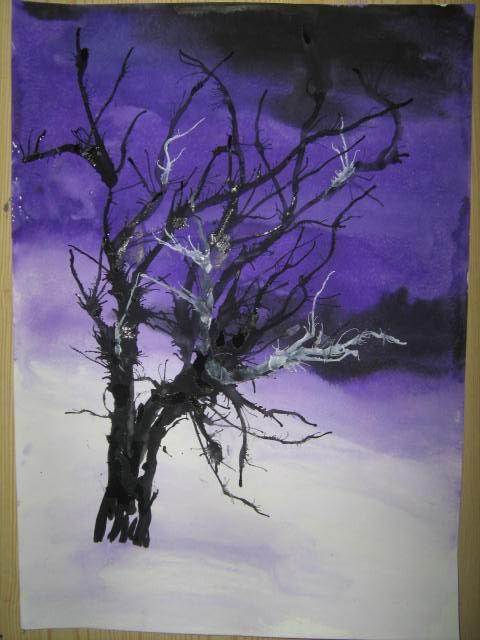 «Новый год зимою праздник главный!Ждут подарки, и украшен дом!Будет год чудесным, ярким, славным, Все мечты осуществятся в нем!»
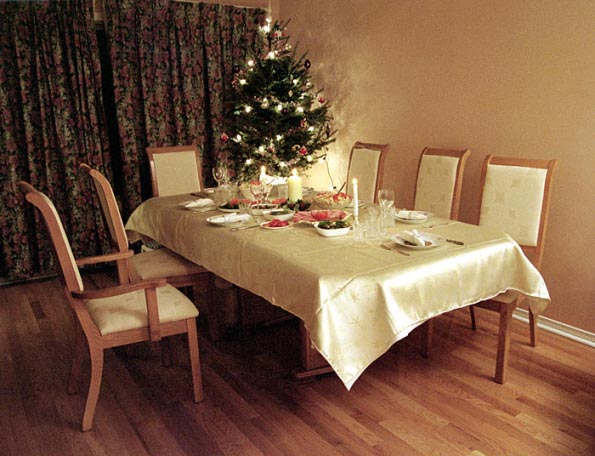 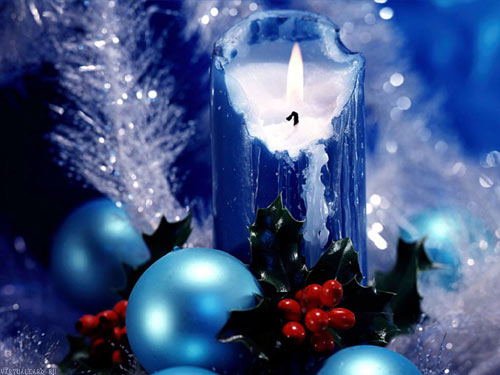 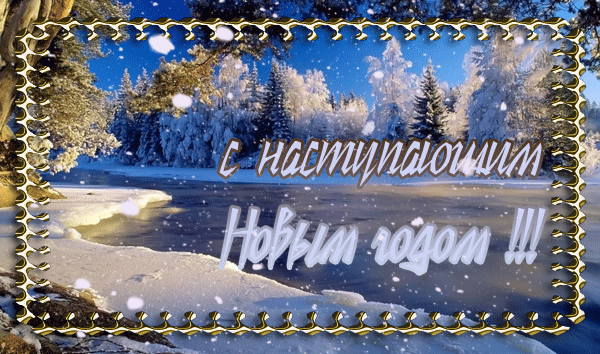